BME162
C++ Pointers
C++ How to Program
Deitel & Deitel
1
2
Outline
Pointer Variable Definitions and Initialization
Pointer Operators
Passing Arguments to Functions by Reference
Using const Qualifier with Pointers
sizeof operator
Pointer Expressions and Pointer Arithmetic
Relationship between Pointers and Arrays
Arrays of Pointers
3
Pointer Variable Definitions and Initialization
Pointer variables store memory addresses as their values
Pointer variables contain an address of a variable that has a specific value (indirect reference).
4
Pointer Variable Definitions and Initialization
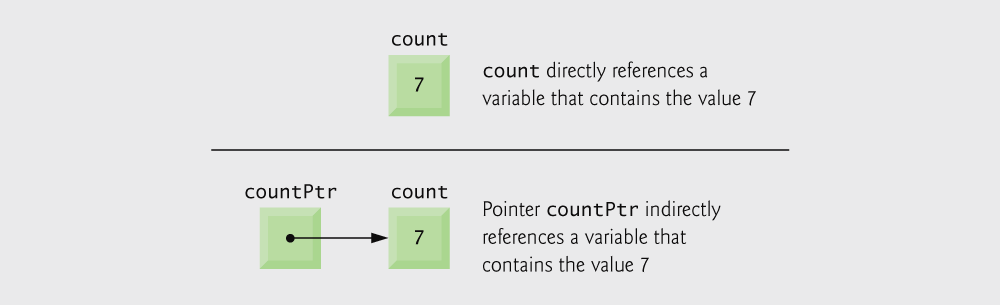 5
Pointer Variable Definitions and Initialization
Pointer variables store memory addresses as their values
Pointer variables contain an address of a variable that has a specific value (indirect reference).
Pointer definition:
int *myptr; statement defines a pointer of type int.
You may initialize pointers to 0, NULL or an address.
6
Pointer Operators
& (address operator)
returns memory address of operand
int a=3;
int ptr;
ptr=&a;
With these declarations and assignments, ptr points to a.
7
Pointer Operators
* (dereferencing operator)
Returns an alias of what its operand points to
* ptr returns a in our example
* can be used for assignment
*ptr= 10 modifies the value of a to 10
Dereferenced pointer must be a left value.
* and & are inverses
8
Pointer Operators
1      // Fig. 5.4: fig05_04.cpp
2      // Using the & and * operators.
3      #include <iostream>
4      
5      using std::cout;
6      using std::endl;
7      
8      int main()
9      {
10       int a;      // a is an integer
11       int *aPtr;  // aPtr is a pointer to an integer
12    
13       a = 7;
14       aPtr = &a;  // aPtr assigned address of a
15    
16       cout << "The address of a is " << &a
17            << "\nThe value of aPtr is " << aPtr;
18    
19       cout << "\n\nThe value of a is " << a
20            << "\nThe value of *aPtr is " << *aPtr;
21    
22       cout << "\n\nShowing that * and & are inverses of "
23            << "each other.\n&*aPtr = " << &*aPtr
24            << "\n*&aPtr = " << *&aPtr << endl;
25
9
Pointer Operators
26       return 0;  // indicates successful termination
27    
28    } // end main
The address of a is 0012FED4
The value of aPtr is 0012FED4
 
The value of a is 7
The value of *aPtr is 7
 
Showing that * and & are inverses of each other.
&*aPtr = 0012FED4
*&aPtr = 0012FED4
10
Passing Arguments to Functions by Reference
Call functions by reference using pointer arguments
To pass address of an argument, & operator will be used.
Using * operator in function, you can modify the original value.
Arrays are not passed with & operator: array name is already an address.
11
Passing Arguments to Functions by Reference
1      // Fig. 5.7: fig05_07.cpp
2      // Cube a variable using pass-by-reference 
3      // with a pointer argument.
4      #include <iostream>
5      
6      using std::cout;
7      using std::endl;
8      
9      void cubeByReference( int * );   // prototype
10    
11    int main()
12    {
13       int number = 5;
14    
15       cout << "The original value of number is " << number;
16    
17       // pass address of number to cubeByReference
18       cubeByReference( &number );
19    
20       cout << "\nThe new value of number is " << number << endl;
21    
22       return 0;  // indicates successful termination
23    
24    } // end main
25
12
Passing Arguments to Functions by Reference
26    // calculate cube of *nPtr; modifies variable number in main
27    void cubeByReference( int *nPtr )                           
28    {                                                           
29       *nPtr = *nPtr * *nPtr * *nPtr;  // cube *nPtr            
30                                                                
31    } // end function cubeByReference
The original value of number is 5
The new value of number is 125
13
Using const Qualifier with Pointers
const qualifier is used if you do not need to modify a variable
Any attemp to change a const variable causes a syntax error.
const pointers must be initialized when declared. Can not be changed to point another location during program execution.
14
Using const Qualifier with Pointers
int *const ptr = &a;
Constant pointer to an integer
const int *ptr = &a;
Modifiable pointer to a constant integer
const int *const ptr = &a;
Constant pointer to a constant integer.
15
sizeof Operator
sizeof returns the size of operand in bytes.
Sizeof can be used variable names and type names.
Examples:
int x=5;
sizeof(int) and sizeof(x) return the same value that is the number of bytes allocated for integers.
16
Pointer Expressions and Pointer Arithmetic
Arithmetic operations on pointers
Increment/decrement pointer
Add an integer to a pointer
A pointer can be subtracted from each other
5 element array: 
	int ar[5];
	int *ptr=&ar[0];
	if the address of ar[0] is 2000, ptr+=2; sets 	ptr to 2008.
17
Pointer Expressions and Pointer Arithmetic
5 element array: (subtraction)
	int ar[5];
	int *ptr1=&ar[1];
	int *ptr2=&ar[3];
	ptr2-ptr1 returns 2
Pointer comparison (<, ==, >)
Used to find which pointer points to greater numbered array element.
Pointers of the same type can be assigned to each other.
18
Relationship between Pointers and Arrays
Array names are constant pointers.
	int ar[5]; 
	int *ptr;
	ptr=ar; or ptr=&ar[0]  assigns the address of 	first element on integer array ar to ptr.
19
Relationship between Pointers and Arrays
Array element ar[2] can be accessed:
*(ptr+2) pointer/offset notation
ptr[2] pointer/subscript notation
Also can be accessed using pointer arithmetic on the array itself *(ar+3)
You can not modify an array name with pointer arithmetic.
20
Relationship between Pointers and Arrays
1      // Fig. 5.20: fig05_20.cpp
2      // Using subscripting and pointer notations with arrays.
3      
4      #include <iostream>
5      
6      using std::cout;
7      using std::endl;
8      
9      int main()
10    {
11       int b[] = { 10, 20, 30, 40 };
12       int *bPtr = b;   // set bPtr to point to array b
13    
14       // output array b using array subscript notation
15       cout << "Array b printed with:\n" 
16            << "Array subscript notation\n";
17    
18       for ( int i = 0; i < 4; i++ )
19          cout << "b[" << i << "] = " << b[ i ] << '\n';
20    
21       // output array b using the array name and 
22       // pointer/offset notation
23       cout << "\nPointer/offset notation where "
24            << "the pointer is the array name\n";
25
21
Relationship between Pointers and Arrays
26       for ( int offset1 = 0; offset1 < 4; offset1++ )
27          cout << "*(b + " << offset1 << ") = " 
28               << *( b + offset1 ) << '\n';
29    
30       // output array b using bPtr and array subscript notation
31       cout << "\nPointer subscript notation\n";
32    
33       for ( int j = 0; j < 4; j++ )
34          cout << "bPtr[" << j << "] = " << bPtr[ j ] << '\n';
35    
36       cout << "\nPointer/offset notation\n";
37    
38       // output array b using bPtr and pointer/offset notation
39       for ( int offset2 = 0; offset2 < 4; offset2++ )
40          cout << "*(bPtr + " << offset2 << ") = "
41               << *( bPtr + offset2 ) << '\n';
42    
43       return 0;  // indicates successful termination
44    
45    } // end main
22
Relationship between Pointers and Arrays
Array b printed with:
 
Array subscript notation
b[0] = 10
b[1] = 20
b[2] = 30
b[3] = 40
 
Pointer/offset notation where the pointer is the array name
*(b + 0) = 10
*(b + 1) = 20
*(b + 2) = 30
*(b + 3) = 40 

Pointer subscript notation
bPtr[0] = 10
bPtr[1] = 20
bPtr[2] = 30
bPtr[3] = 40
 
Pointer/offset notation
*(bPtr + 0) = 10
*(bPtr + 1) = 20
*(bPtr + 2) = 30
*(bPtr + 3) = 40
23
Arrays of Pointers
Arrays can contains pointers
Example: an array of strings
	char *suit[ 4 ] = { "Hearts", "Diamonds", "Clubs", "Spades" };
 An important issue here is the strings are not actually placed in the array. Only pointers to first character of strings are stored.